«Упрощение выражений»
В мире много сказокГрустных и смешных.И прожить на светеНам нельзя без них!Пусть герои сказокДарят нам тепло,Пусть добро на векеПобеждает зло!
Каморка папы Карло
Задание 1
Найдите значение выражения
1) 202* 87 – 102 *87
2) 69 *27 + 31 * 27
Угадайте корень уравнения
1) 8 * х = х: 9
2) 5 *х = х*4
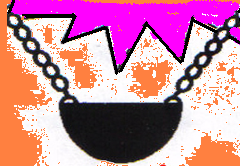 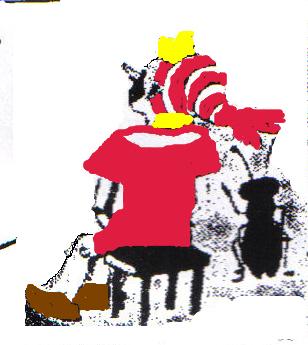 Задание 2 2
Буратино лёг спать пораньше, в семь часов вечера, предварительно заведя будильник на восемь часов с тем, чтобы встать утром. Сколько часов он проспал, пока его не разбудил будильник?
Харчевня «Три пескаря»
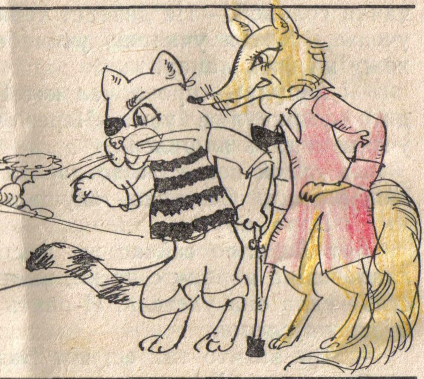 Одна утка на вертеле жарится до готовности один час. За сколько часов зажарится на одном вертеле сразу две утки?
Задание 3
1 команде        28х – 7х + 10 = 94
2 команде       13у + 15у – 24 = 60
Физкульминутка
55 + 20 = 75;    4 * 15 = 40;    100 : 25 = 4;   
                                              60 - 22 = 28.
                         15+ 15 = 30;    2 * 2 = 5;    99 + 1 = 100;       
                                           28 : 7 = 9.
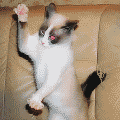 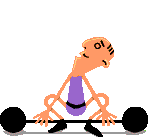 Задание 4Математические кочки
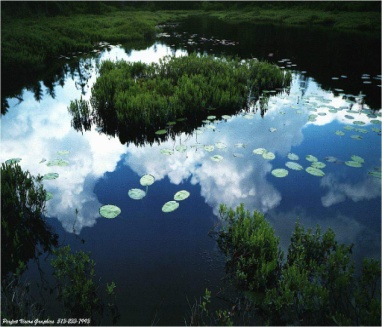 120х* 3
2000х
- 2384х
+3745х
+279х
2000у
+3785у
160у * 2
+143у
-2248у
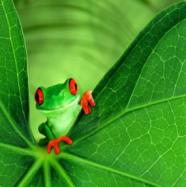 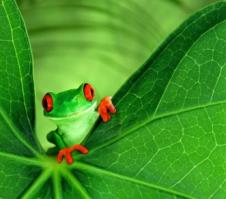 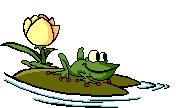 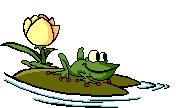 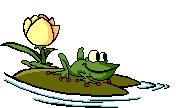 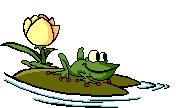 *
Задание 5
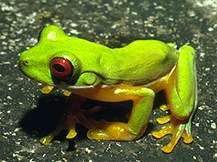 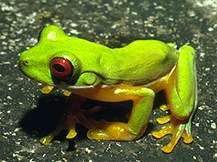 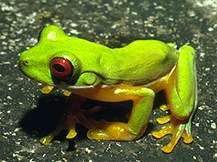 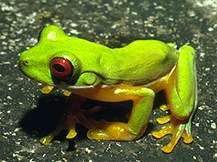 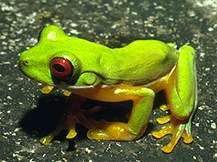 Задание 5
Здесь лежит золотой ключик
Непустая коробочка
Здесь сидит змея
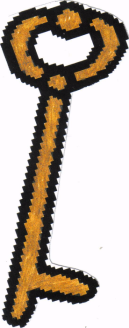 Преодолев так много испытаний,Вы оказались у дверей в Мир Знаний.«Входите в неё!»- говорю я вамУчащимся 5 класса!
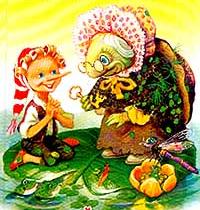